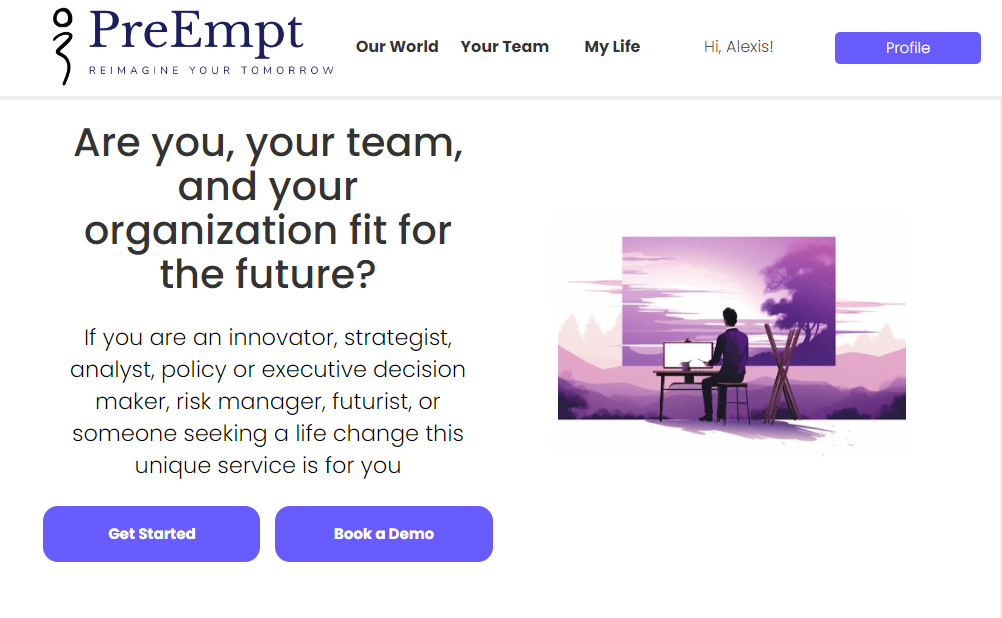 Rapidly audit your organization, 
your challenges, or your life, and 
repaint your future
Welcome to PreEmpt
Advanced Forward Decision Intelligence (DI) Platform
Our mission: 
   "Reimagine Tomorrow"
Introduction
Global challenges require robust analytical tools
Risk of escalating uncertainty and complexity
Need for better questioning critical thinking and imagination
The Challenge
Integrated foresight, strategy, design, systems, and critical thinking
Non-linear, holistic approach
Rapidly generate strategies, scenarios, and actionable answers
Our Solution
LINEAR (OTHERS)
PREEMPT
Pattern-based
High decision HI/AI intelligence*
In-context 
Holistic answers/outcomes
Answers in hours at ultra low cost
Forecast-based
Limited understanding and wisdom
Out-of-context
More questions/outputs
Answers in months at high cost!
Unique Selling Points
Change agents, Innovators, Strategists
Risk Managers, Problem solvers,
Designers, Critical Thinkers, Venturers
Foresighters, Researchers, Imagineers
Intelligence Analysts, Policy makers
Decision makers seeking to reimagine their organizations and their lives
Whose it for?
Democratize collective futures thinking
Unite global consciousness and digital foresight literacy
Engage stakeholders in collaborative problem solving
Offer low-cost, near-real-time foresight to all
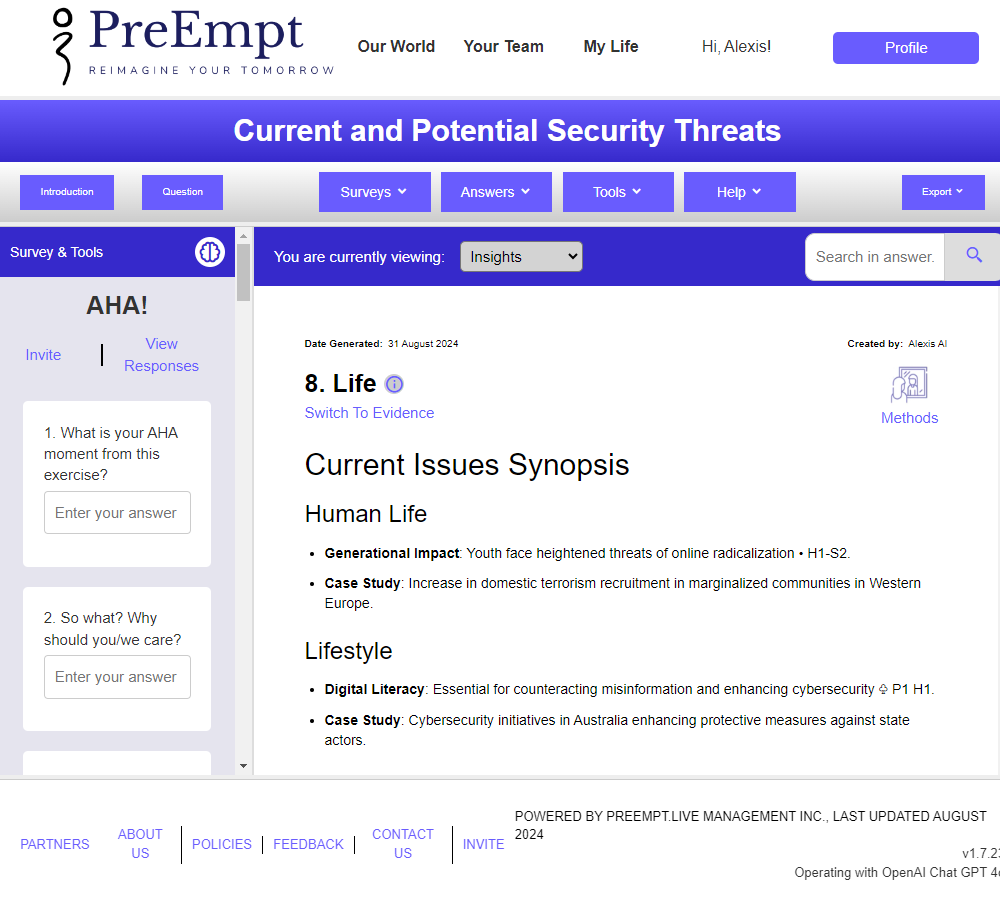 Our Purpose
Strategic Decision-Making
Innovation and Competitive Advantage
Ethical and Sustainable Practices
Talent Development and Retention
Collaborative Ecosystem
Risk Mitigation and Compliance
Value Proposition
650+ integrated foresight, strategy, design, system, and critical thinking methods
Thousands of embedded, vital. and future-oriented questions
Holistic, practical, inspiring, and engaging solutions
The Preempt System
Standard Outputs
Strategy
Reasoning
Insights
Evidence
Personal Futures
Private Challenges
…
To Order/coming soon
Competitive Intelligence
Scientific Discovery
Speculative Design
Possible futures
Product development
Problem solving
...
Services
Evaluate organizations, sectors, and prospects
Track emerging technologies and issues
Generate alternative futures and strategies
Conduct sensitivity analysis and simulations
Set up monitoring, audit and evaluation systems
Use Cases
Syntheses: $190 each
Custom private sites: $11,990 per annum
Significant cost savings compared to traditional methods
Pricing
Power of prescience
Integration of AI and human ingenuity
Empowering you to cut through uncertainty
Enabling everyone to own their destinies
Our Beliefs
Principles
At PreEmpt, we are determined to deliver human-centric AI solutions underpinned by:
Explainable and Self-auditing AI that turns a black box into a near white box.
Generic instructions designed to be respectful of human rights, including Safe, Sustainable, and FairAI.
Fully focusing on AI for universal human good.
Controllable AI only by humans.
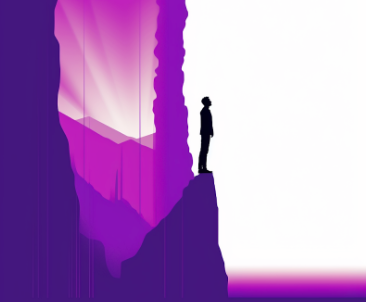 Ethics and SustainabililitY
Email: mike@preempt.life
Website: www.preempt.life

Let's reimagine your tomorrow together!
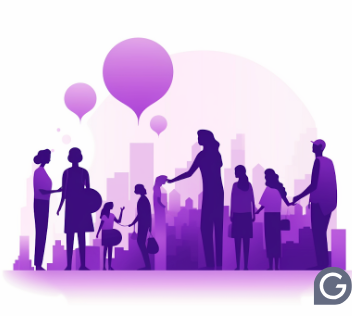 Contact US